C:\Users\Admin\Desktop\
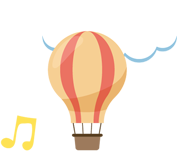 PHÒNG GD&ĐT …….
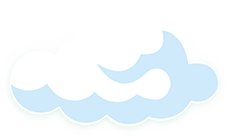 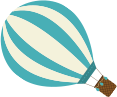 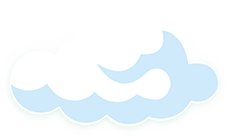 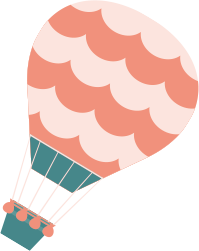 TRƯỜNG THCS ………
Giáo viên: ……………….
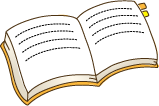 Lớp: 9A
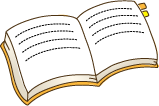 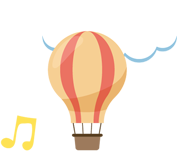 CHUẨN BỊ CHO GIÁO VIÊN VÀ HỌC SINH
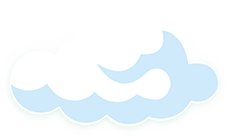 HỌC SINH
GIÁO VIÊN
Sách giáo khoa, sách bài tập, kế hoạch bài dạy, máy chiếu, máy tính cầm tay
Sách giáo khoa, sách bài tập, máy tính cầm tay, 
bảng phụ
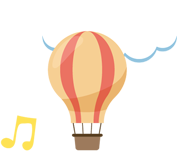 KÍ HIỆU HOẠT ĐỘNG
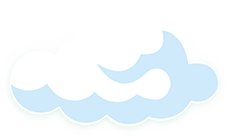 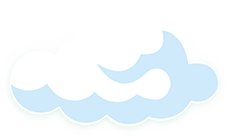 Hoạt động cá nhân
Hoạt động cặp đôi
Hoạt động nhóm
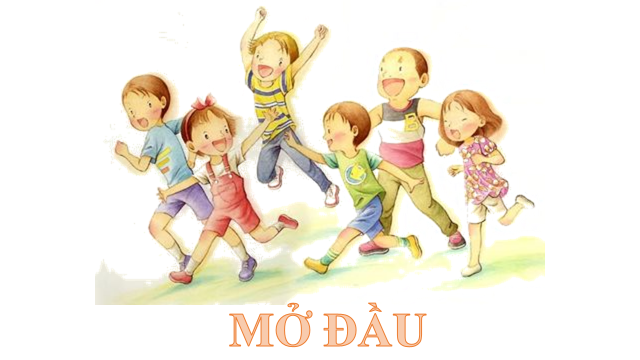 KHỞI ĐỘNG
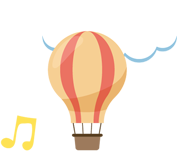 HOẠT ĐỘNG KHỞI ĐỘNG
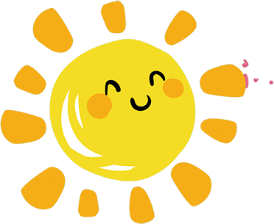 Hãy đoán tên nhà toán học trên bức hình sau?
Nhà toán học Vi-ét
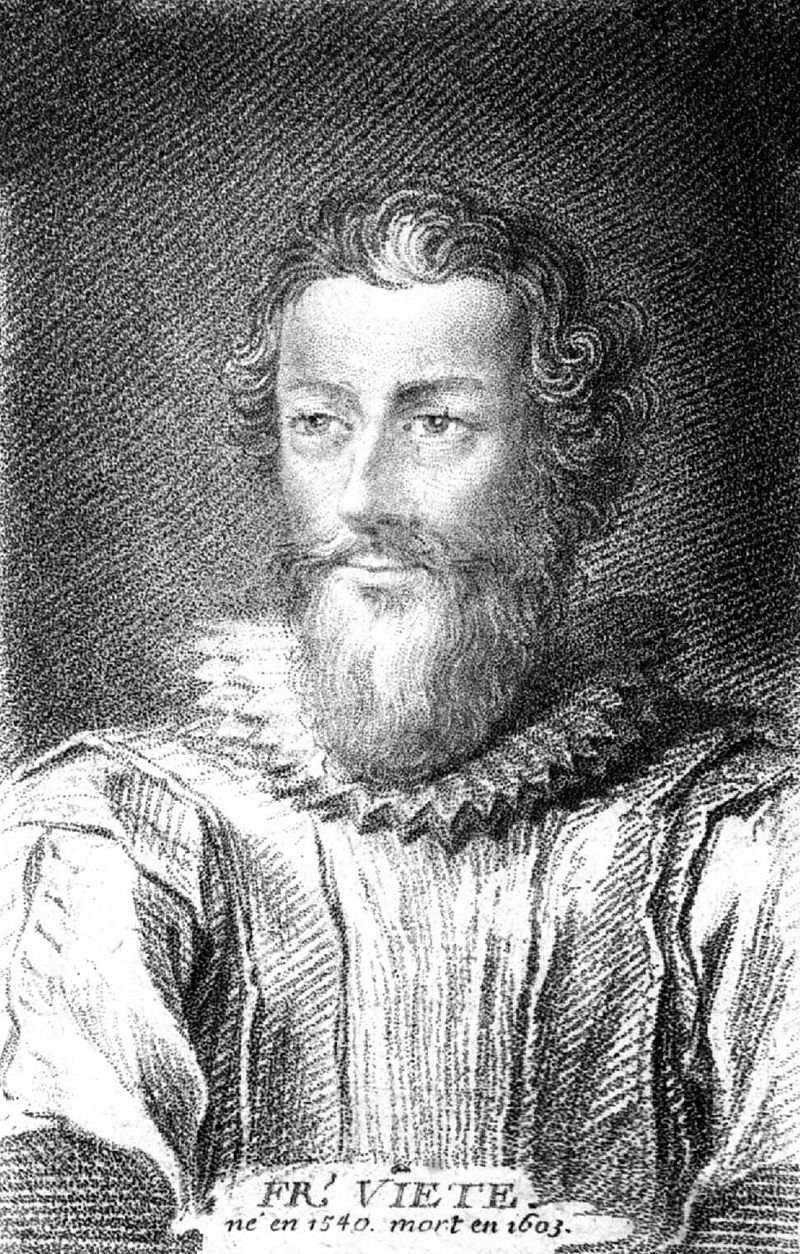 - Vi-ét là một nhà toán học, luật sư, chính trị gia người Pháp
- Ông được coi là cha đẻ của môn Đại số, nổi tiếng với việc đề ra cách giải phương trình bậc 2, 3, 4 đồng thời là người sáng tạo ra cách dùng chữ cái để thể hiện cho các ẩn số của một phương trình
- Ông còn nổi tiếng trong việc giải mật mã của quân Tây Ban Nha trong cuộc chiến tranh cuối thế kỉ XVI
HÌNH THÀNH KIẾN THỨC
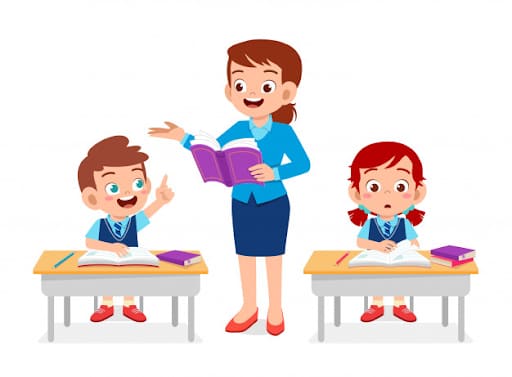 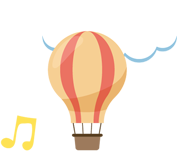 BÁO CÁO KẾT QUẢ TỰ HỌC
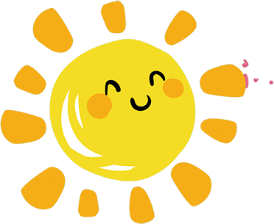 Nhiệm vụ
- Đại diện nhóm 4: Tóm tắt các dạng phương trình quy về phương trình bậc hai và các bước giải.
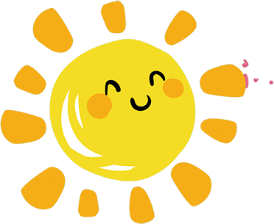 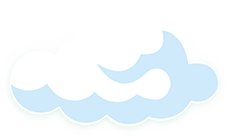 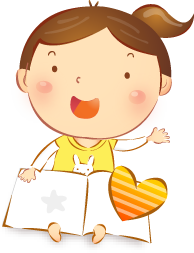 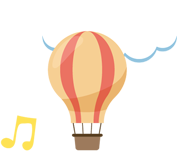 DẠNG 1: Phương trình quy về bậc hai
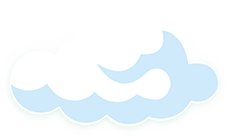 Bài 1: Giải các phương trình:
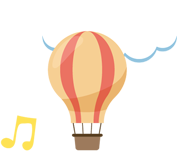 DẠNG 1: Phương trình quy về bậc hai
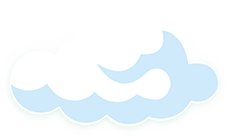 Bài 1: Giải các phương trình:
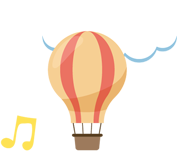 DẠNG 1: Phương trình quy về bậc hai
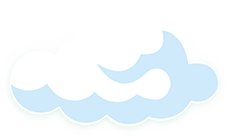 Bài 1: Giải các phương trình:
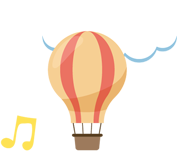 DẠNG 1: Phương trình quy về bậc hai
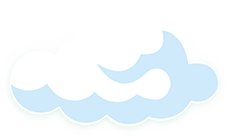 Bài 1: Giải các phương trình:
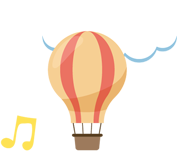 DẠNG 2: Phương trình quy về bậc hai chứa tham số
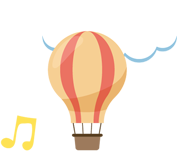 DẠNG 2: Phương trình quy về bậc hai chứa tham số
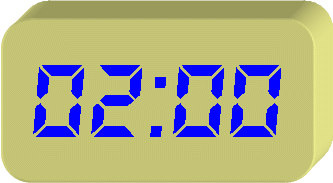 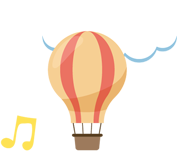 DẠNG 2: Phương trình quy về bậc hai chứa tham số
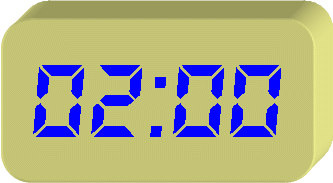 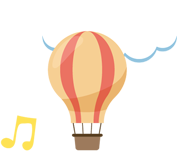 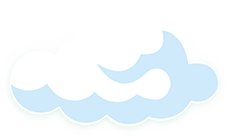 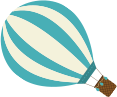 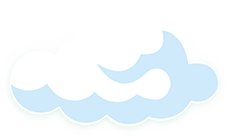 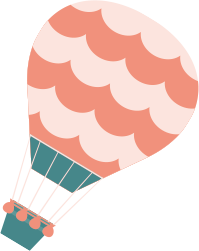 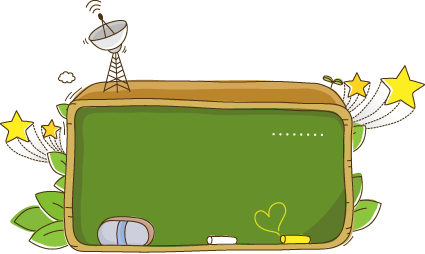 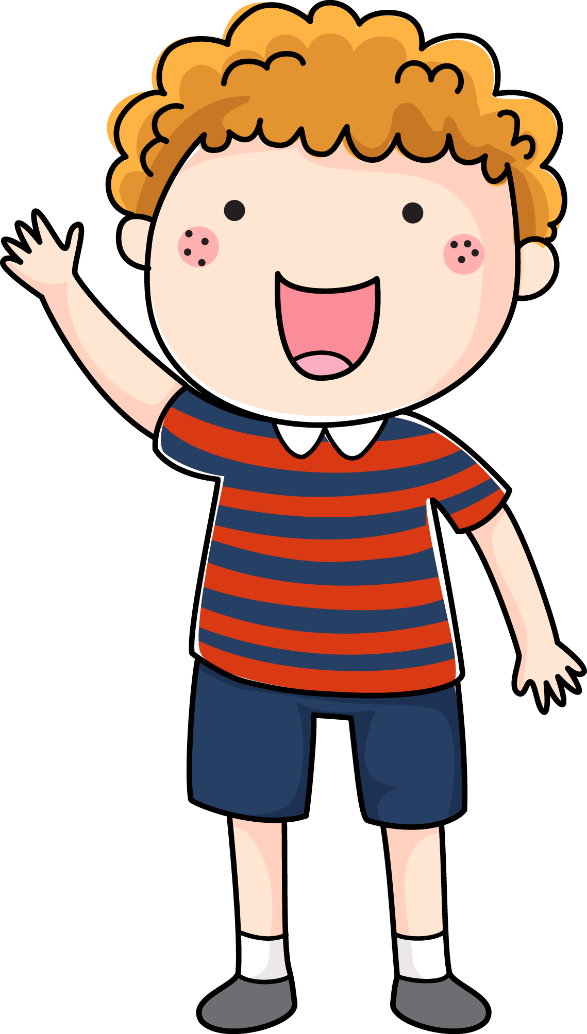 LUYỆN TẬP
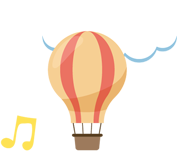 Thảo luận cách làm rồi làm bài vào bảng nhóm;
Đại diện nhóm làm nhanh nhất lên báo cáo kết  quả.
Nhận xét bài của nhóm bạn.
LUYỆN TẬP
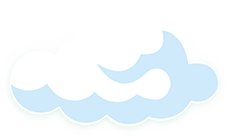 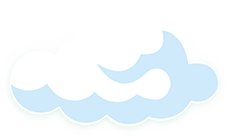 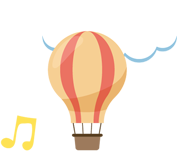 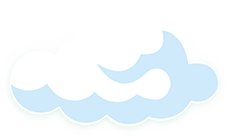 LUYỆN TẬP
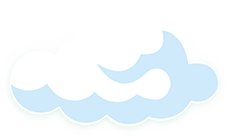 Ðặt              với điều kiện
Khi đó, phương trình được biến đổi về dạng:
Phương trình       có:
Nghiệm của phương trình       là:
(loại)
(thỏa mãn)
Với
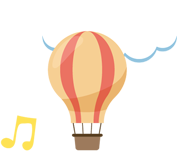 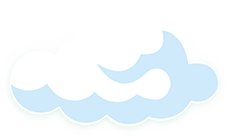 LUYỆN TẬP
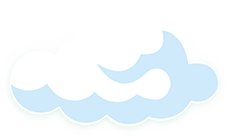 Điều kiện:
Có
Nghiệm của phương trình là:
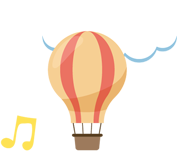 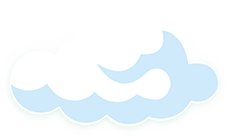 LUYỆN TẬP
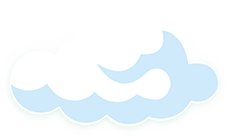 Nghiệm của phương trình là:
LUYỆN TẬP
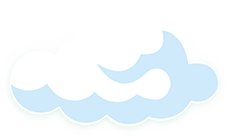 Đặt
Khi đó, phương trình được biến đổi về dạng:
Với
Với
Phương trình       có:
ĐS:
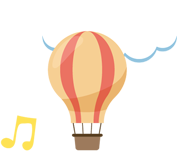 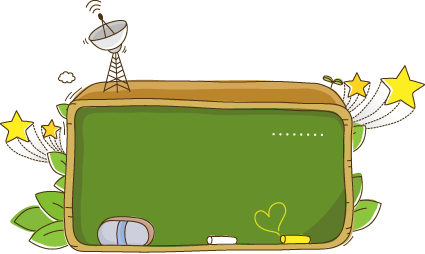 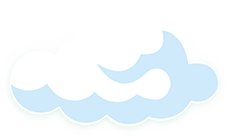 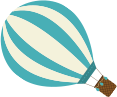 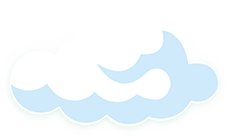 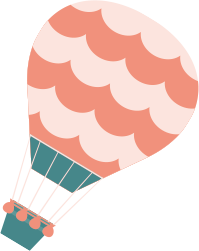 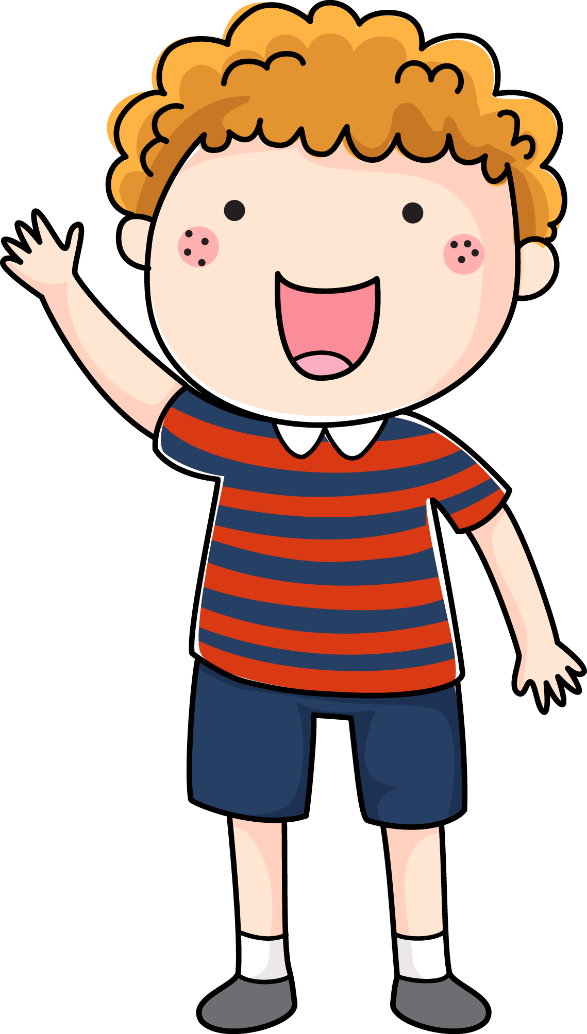 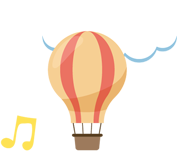 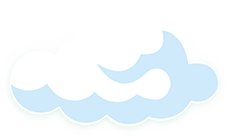 VẬN DỤNG
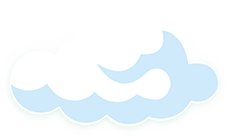 Luật chơi
Chia lớp học thành 4 đội chơi.
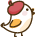 Trò chơi bao gồm 3 câu hỏi theo thứ tự từ dễ đến khó xoay quanh 1 bài toán, có mức điểm lần lượt là 10 điểm, 20 điểm, 30 điểm.
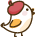 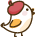 Thời gian suy nghĩ cho mỗi câu hỏi là 1 phút, sau 1 phút các đội chơi sẽ đồng thời đưa ra đáp án. Đáp án đúng được cộng điểm, đáp án sai giữ nguyên số điểm.
Mỗi đội có quyền chọn ngôi sao hi vọng 1 lần duy nhất cho 1 trong 3 câu hỏi.
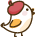 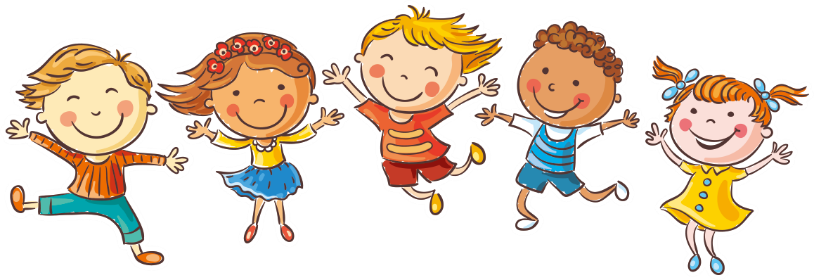 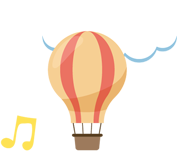 VẬN DỤNG
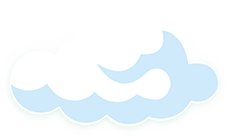 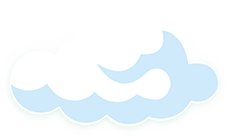 Câu hỏi 1 (10 điểm):
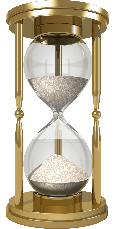 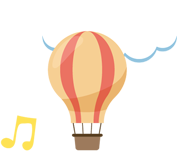 VẬN DỤNG
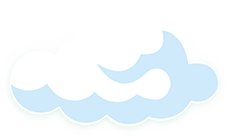 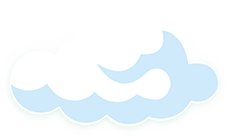 Đáp án:
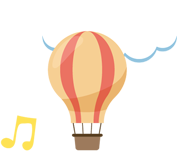 VẬN DỤNG
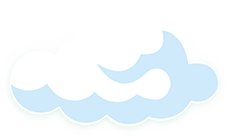 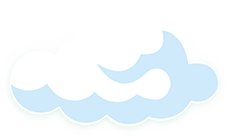 Câu hỏi 2 (20 điểm):
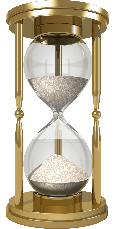 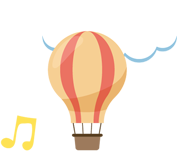 VẬN DỤNG
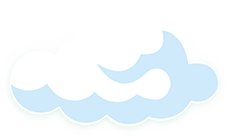 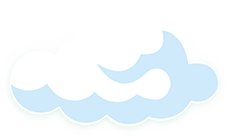 Đáp án:
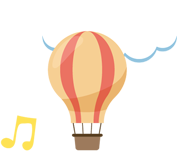 VẬN DỤNG
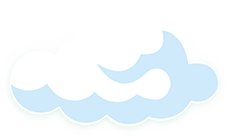 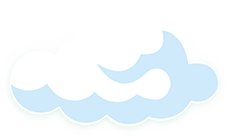 Câu hỏi 3 (30 điểm):
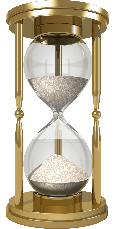 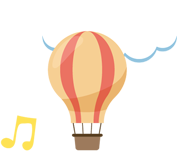 VẬN DỤNG
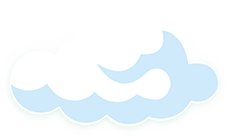 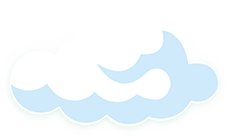 Đáp án:
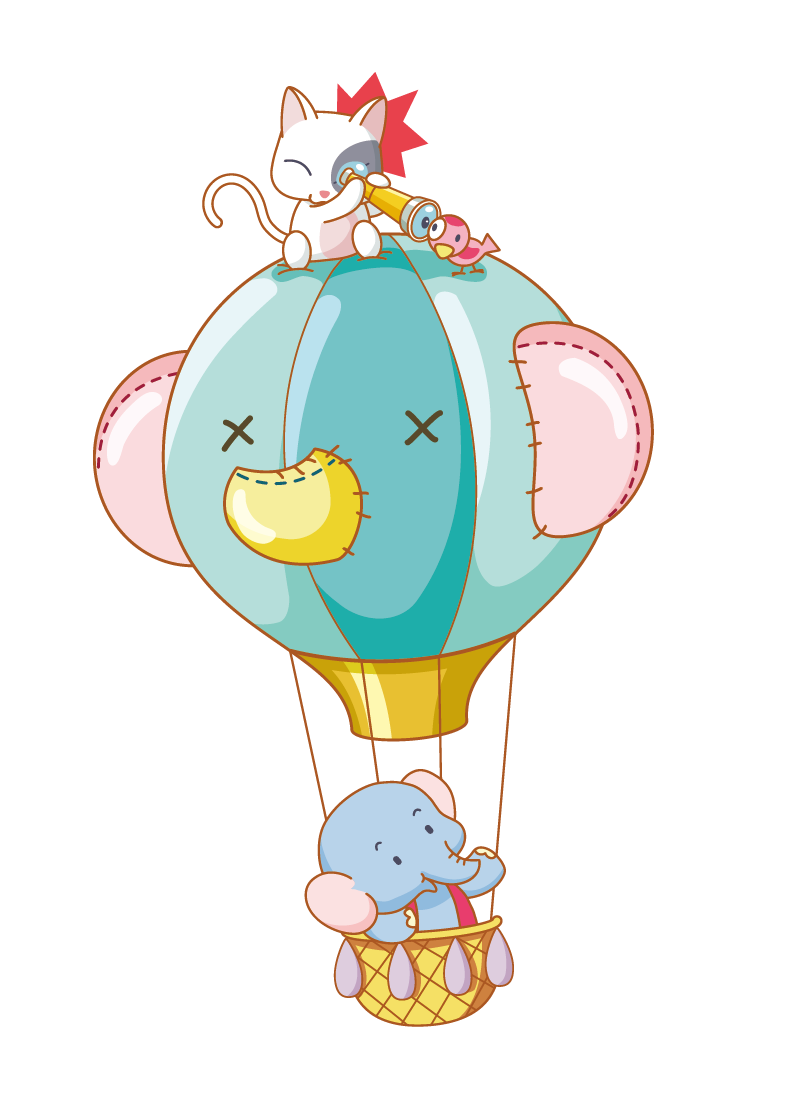 HƯỚNG DẪN VỀ NHÀ
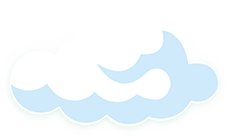 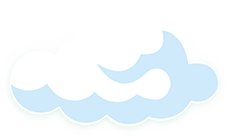 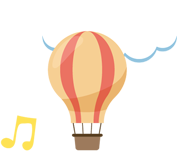 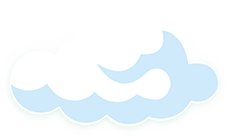 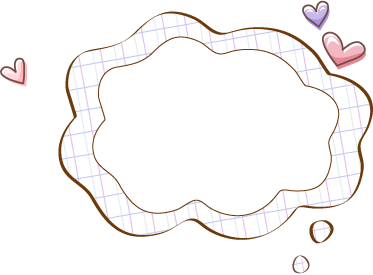 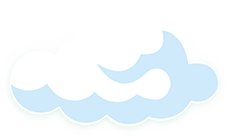 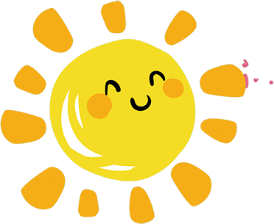 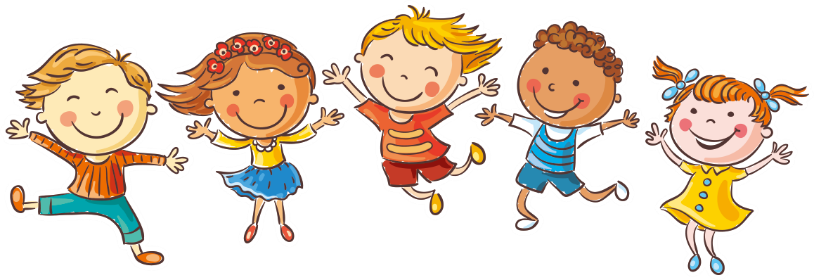